PB153OPERAČNÍ SYSTÉMY A JEJICH ROZHRANÍ
Virtuální paměť
11
ZÁKLADNÍ PRINCIPY
Virtuální paměť
separace LAP a FAP
ve FAP se mohou nacházet pouze části programů nutné pro bezprostřední řízení procesů
LAP může být větší než FAP
adresové prostory lze sdílet mezi jednotlivými procesy
lze efektivněji vytvářet procesy
Techniky implementace
Stránkování na žádost, Demand Paging
Segmentování na žádost, Demand Segmentation
PB 153 OPERAČNÍ SYSTÉMY A JEJICH ROZHRANÍ
BĚH PROCESŮ VE VIRTUÁLNÍ PAMĚTI
Část procesu umístěnou ve FAP nazýváme „rezidentní množinou“ (resident set)
Odkaz mimo rezidentní množinu způsobuje přerušení výpadek stránky (page fault)
OS označí proces za „čekající“
OS spustí I/O operace a provede nutnou správu paměti pro zavedení odkazované části do FAP
Mezitím běží jiný proces (jiné procesy)
Po zavedení odkazované části se generuje I/O přerušení
OS příslušný proces umístí mezi připravené procesy
Překlad adresy LAP na adresu FAP se dělá indexováním tabulky PT/ST pomocí hardware CPU
PB 153 OPERAČNÍ SYSTÉMY A JEJICH ROZHRANÍ
VIRTUÁLNÍ PAMĚŤ – VLASTNOSTI
Ve FAP lze udržovat více procesů najednou
čím více je procesů ve FAP, tím je větší pravděpodobnost, že stále bude alespoň jeden připravený
Lze realizovat procesy požadující více paměti než umožňuje FAP
aniž se o řešení tohoto problému stará programátor / kompilátor
jinak bychom museli použít překryvy (overlays)
PB 153 OPERAČNÍ SYSTÉMY A JEJICH ROZHRANÍ
PŘÍKLAD: LINUX
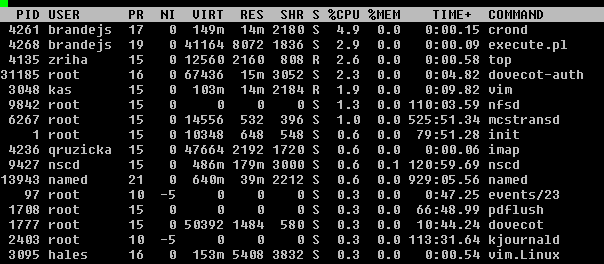 VIRT -  Virtual Image (kb)
The  total  amount  of  virtual memory used by the task.  It includes all code, data and shared libraries plus pages that have  been  swapped  out.
RES  -  Resident size (kb)
The non-swapped physical memory a task has used.
SHR  -  Shared Mem size (kb)
 The amount of shared memory used by a task.  It  simply  reflects  memory that could be potentially shared with other processes.
PB 153 OPERAČNÍ SYSTÉMY A JEJICH ROZHRANÍ
VIRTUÁLNÍ PAMĚŤ – VLASTNOSTI
Uložení obrazu LAP (virtuální paměti) v externí paměti
nepoužívá se standardní systém souborů OS, používají se speciální metody, optimalizované pro tento účel
speciální partition/slice disku
Stránkování / segmentaci musí podporovat hardware správy paměti
stránkování na žádost
segmentování na žádost
žádost – dynamicky kontextově generovaná indikace nedostatku
OS musí být schopen organizovat tok stránek / segmentů mezi vnitřní a vnější pamětí
PB 153 OPERAČNÍ SYSTÉMY A JEJICH ROZHRANÍ
LAP VĚTŠÍ NEŽ FAP
page 0
page 1
page 2
memory map
page v
physical memory
virtual memory
PB 153 OPERAČNÍ SYSTÉMY A JEJICH ROZHRANÍ
KDY ZAVÁDĚT STRÁNKU
Stránkování na žádost		(Demand paging)
stránka se zobrazuje do FAP při odkazu na ni, pokud ve FAP není již zobrazena
počáteční shluky výpadků stránek
Předstránkování		(Prepaging)
umístění na vnější paměti sousedních stránek v LAP bývá blízké („sousedi“)
princip lokality
zavádí se více stránek než se žádá
vhodné při inicializaci procesu
PB 153 OPERAČNÍ SYSTÉMY A JEJICH ROZHRANÍ
KAM STRÁNKU ZAVÉST?
Segmentace
best-, first-, worstfit
Stránkování
nemusíme řešit
Kombinace segmentování + stránkování
nemusíme řešit
PB 153 OPERAČNÍ SYSTÉMY A JEJICH ROZHRANÍ
KTEROU STRÁNKU NAHRADIT?
Uplatňuje se v okamžiku, kdy je FAP plný
Typicky v okamžiku zvýšení stupně multitaskingu
Kterou stránku „obětovat“ a vyhodit z FAP (politika výběru oběti)?
Politika nahrazování
určení oběti
politika přidělování místa
kolik rámců přidělit procesu?
intra/extra (local/global) množina možných obětí
oběti lze hledat jen mezi stránkami procesu, který vyvolal výpadek stránky?
oběti lze hledat i mezi stránkami ostatních procesů (např. podle priorit procesů)?
nelze obětovat kteroukoliv stránku
někde rámce jsou „zamčeny“
typicky I/O buffery, řídicí struktury OS, …
PB 153 OPERAČNÍ SYSTÉMY A JEJICH ROZHRANÍ
STRÁNKOVÁNÍ NA ŽÁDOST
Stránka se zavádí do FAP jen když je potřebná
Přínosy
méně I/O operací
menší požadavky na paměť
rychlejší reakce
může pracovat více uživatelů
Kdy je stránka potřebná?
byla odkazovaná
legální reference
Nachází se ve FAP, přeloží se logická adresa na fyzickou
nelegální reference (porušení ochrany) → abort procesu
reference stránky, která není ve FAP → její zavedení do FAP
zprostředkovává OS
PB 153 OPERAČNÍ SYSTÉMY A JEJICH ROZHRANÍ
BIT VALID-INVALID
S každým řádkem PT je spojen bit V/I (valid/invalid)
	(1 → je ve FAP, 0 → není právě ve FAP)
iniciálně jsou všechny V/I bity nastaveny na 0
Při překladu adresy
jestliže je bit valid/invalid roven 0, generuje se přerušení typu „page fault“
PB 153 OPERAČNÍ SYSTÉMY A JEJICH ROZHRANÍ
PŘÍKLAD: TABULKA STRÁNEK
valid-invalid bit
frame
A
B
C
D
E
F
G
H
logical memory
page table
physical memory
PB 153 OPERAČNÍ SYSTÉMY A JEJICH ROZHRANÍ
VÝPADEK STRÁNKY
Pokud se stránka nenachází ve FAP je aktivován OS pomocí přerušení „page fault“ (výpadek stránky)
OS zjistí:
nelegální reference → procesu je informován (např. signál SIGSEGV)
legální reference, ale stránka chybí v paměti → zavede ji
Zavedení stránky
získání prázdného rámce
zavedení stránky do tohoto rámce
úprava tabulky, nastaven bit valid/invalid na 1
Pak se opakuje instrukce, která způsobila „page fault“
PB 153 OPERAČNÍ SYSTÉMY A JEJICH ROZHRANÍ
ZPRACOVÁNÍ VÝPADKU STRÁNKY
3
page is on backing store
2
operating system
1
trap
reference
6
i
load M
restart instruction
page table
5
free frame
4
reset page table
bring in missing page
physical memory
PB 153 OPERAČNÍ SYSTÉMY A JEJICH ROZHRANÍ
VOLNÝ RÁMEC
pokud není žádný rámec aktuálně označen jako volný, musíme nějaký uvolnit
nalezneme se „oběť“ – nepotřebnou stránku ve FAP (nevíme, co je nepotřebné, můžeme pouze odhadovat)
je-li to nutné, před uvolněním stránky ji zapíšeme na disk
pokud se do ní nezapsalo, její kopie na disku je aktuální
zda se do stránky zapsalo zjistíme v bitu modify (dirty)
bit modify nastavuje HW automaticky při zápisu do stránky
Potřebujeme algoritmus pro hledání „oběti“ a řešení náhrady
kritérium optimality algoritmu:  nejméně výpadků stránek
PB 153 OPERAČNÍ SYSTÉMY A JEJICH ROZHRANÍ
PRINCIP LOKALITY
Odkazy na instrukce programu a na dat mají tendenci tvořit shluky
Časová lokalita a prostorová lokalita
provádění programu je s výjimkou skoků a volání podprogramů sekvenční
programy mají tendenci zůstávat po jistou dobu v rámci nejvýše několika procedur (nelze jen něco volat a hned se vracet)
většina iterativních konstruktů představuje malý počet často opakovaných instrukcí
často zpracovávanou datovou strukturou je pole dat nebo posloupnost záznamů
→ lze dělat rozumné odhady o částech programu/dat potřebných v nejbližší budoucnosti
vnitřní paměť se může zaplnit
něco umístit do FAP pak znamená nejdříve něco odložit z FAP
PB 153 OPERAČNÍ SYSTÉMY A JEJICH ROZHRANÍ
NÁHRADA STRÁNKY
frame
valid-invalid bit
swap out victim page
change to invalid
0
i
f
victim
f
v
reset page table for new page
swap desired page in
4
3
1
2
page table
physical memory
PB 153 OPERAČNÍ SYSTÉMY A JEJICH ROZHRANÍ
ALGORITMY URČENÍ OBĚTI
Kritérium optimality
nejmenší pravděpodobnost výpadku stránky
Čím více rámců máme, tím méně často dojde k výpadku stránky
16
14
12
number of page faults
10
8
6
4
2
1
2
3
4
5
6
number of frames
PB 153 OPERAČNÍ SYSTÉMY A JEJICH ROZHRANÍ
ALGORITMY URČENÍ OBĚTI
Pouze základní typy
existují desítky variant
Optimální algoritmus
příští odkazy na oběť je nejpozdější ze všech následných odkazů na stránky
generuje nejmenší počet výpadků stránek
neimplementovatelný, neboť neznáme budoucnost
používá se jen pro srovnání
Algoritmus LRU (Least Recently Used)
oběť = nejdéle neodkazovaná stránka
Algoritmus FIFO (First-In-First-Out)
oběť = stránka nejdéle zobrazená ve FAP
Algoritmus poslední šance
FIFO + vynechávání z výběru těch stránek, na které od posledního výběru bylo odkázáno
PB 153 OPERAČNÍ SYSTÉMY A JEJICH ROZHRANÍ
ALGORITMUS FIRST-IN-FIRST-OUT
Posloupnost odkazů stránek:
	1, 2, 3, 4, 1, 2, 5, 1, 2, 3, 4, 5

5 stránek
3 rámce (3 stránky mohou být ve FAP)

4 rámce
Beladyho anomálie
více rámců → více výpadků
1
1
4
5
2
2
1
3
9 výpadků
3
3
2
4
1
1
5
4
2
2
1
10 výpadků
5
3
3
2
4
4
3
PB 153 OPERAČNÍ SYSTÉMY A JEJICH ROZHRANÍ
BELADYHO ANOMÁLIE
16
14
12
10
number of page faults
8
6
4
2
1
2
3
4
5
6
7
number of frames
PB 153 OPERAČNÍ SYSTÉMY A JEJICH ROZHRANÍ
ALGORITMUS FIRST-IN-FIRST-OUT
Hodnocení FIFO strategie
často používané stránky jsou v mnoha případech právě ty nejstarší
pravděpodobnost výpadku takové stránky je vysoká
tj. algoritmus zbytečně odkládá často používané stránky
jednoduchá implementace
stačí udržovat ukazatelem vazbu do cyklického pořadí
reference string
7
7
7
2
2
2
2
2
7
0
0
0
4
0
0
0
0
1
3
3
1
1
3
1
page frames
PB 153 OPERAČNÍ SYSTÉMY A JEJICH ROZHRANÍ
OPTIMÁLNÍ ALGORITMUS
Obětí je nejpozdější ze všech následných odkazů na stránky
Potřebuje znát budoucí posloupnost referencí
Příklad
proces s 5 stránkami
k dispozici máme 4 rámce
Posloupnost přístupů:1, 2, 3, 4, 1, 2, 5, 1, 2, 3, 4, 5
celkem 6 výpadků stránky
1
4
2
3
4
5
PB 153 OPERAČNÍ SYSTÉMY A JEJICH ROZHRANÍ
OPTIMÁLNÍ ALGORITMUS
Další příklad:
reference string
page frames
7
7
7
2
2
2
2
2
7
0
0
0
4
0
0
0
0
1
3
3
1
1
3
1
PB 153 OPERAČNÍ SYSTÉMY A JEJICH ROZHRANÍ
ANIMACE: OPTIMÁLNÍ ALGORITMUS
PB 153 OPERAČNÍ SYSTÉMY A JEJICH ROZHRANÍ
ALGORITMUS LRU
Obětí je nejdéle neodkazovaná stránka
princip lokality říká, že pravděpodobnost jejího brzkého použití je velmi malá
výkon blízký optimální strategii
Příklad:
proces s 5 stránkami, k dispozici 4 rámce
1, 2, 3, 4, 1, 2, 5, 1, 2, 3, 4, 5
1
1
1
5
1
2
2
2
2
2
5
4
3
4
5
3
3
4
3
4
PB 153 OPERAČNÍ SYSTÉMY A JEJICH ROZHRANÍ
ALGORITMUS LRU
Další příklad:
reference string
page frames
7
7
7
2
4
2
1
0
1
4
4
1
0
0
0
0
0
3
3
0
0
3
0
1
3
3
1
2
2
7
2
2
2
PB 153 OPERAČNÍ SYSTÉMY A JEJICH ROZHRANÍ
ANIMACE: ALGORITMUS LRU
PB 153 OPERAČNÍ SYSTÉMY A JEJICH ROZHRANÍ
IMPLEMENTACE POLITIKY LRU
V položkách PT se udržuje (HW) čítač (sekvenční číslo nebo logický čas) posledního přístupu ke stránce
čítač má konečnou kapacitu
problém jeho přečtení
Zásobník
zásobník čísel stránek, při přístupu ke stránce je položka odstraněna ze zásobníku a přemístěna na vrchol (na spodu je „oběť“)
Aproximace: iniciálně je bit nastaven na 0, při každém přístupu je nastaven bit přístupu na 1
neznáme pořadí přístupu ke stránkám
víme jen které stránky byly použity
reference string
a
b
stack 
before
a
stack 
after
b
2
7
1
2
0
1
7
0
4
4
PB 153 OPERAČNÍ SYSTÉMY A JEJICH ROZHRANÍ
ANIMACE: IMPLEMENTACE POLITIKY LRU
PB 153 OPERAČNÍ SYSTÉMY A JEJICH ROZHRANÍ
DRUHÁ ŠANCE
Také nazývané „Máš ještě šanci“
Výběr oběti – cyklické procházení (podobně jako FIFO)
Odkazem na stránku stránka se nastaví příznak
ani násobné odkazy příznak nezvyšují, jen nastavují
Oběť, která nemá nastaven příznak a je na řadě při kruhovém procházení je nahrazovaná
Experimenty ukazují, že optimalita algoritmu se blíží skutečnému LRU
PB 153 OPERAČNÍ SYSTÉMY A JEJICH ROZHRANÍ
DRUHÁ ŠANCE (2)
Implementace
Množina rámců kandidujících na nahrazení je organizována jako cyklický buffer
Když se stránka nahradí, ukazatel se posune na příští rámec v bufferu
Pro každý rámec se nastavuje „use bit“ na 1 když
se do rámce zavede stránka poprvé
kdykoliv se odpovídající stránka referencuje
Když se má nalézt oběť, nahradí se stránka v prvním rámci s „use bit“ nastaveným na 0.
Při hledání kandidáta na nahrazení se každý „use bit“ nastavený na 1 nastavuje na 0
PB 153 OPERAČNÍ SYSTÉMY A JEJICH ROZHRANÍ
DRUHÁ ŠANCE (3)
reference bits
pages
reference bits
pages
0
0
1
1
0
1
1
0
0
0
0
0
1
1
next
victim
…
…
…
…
circular queue of pages
(a)
circular queue of pages
(b)
PB 153 OPERAČNÍ SYSTÉMY A JEJICH ROZHRANÍ
SROVNÁNÍ ALGORITMŮ
OPT
super, ale nutnost znát budoucnost
LRU
časové čítače u rámců, ∆t + 1, nulované odkazem
oběť = rámec s nejvyšší hodnotou čítače
Implementace má vysokou režii
FIFO
snadná implementace, cyklický seznam
špatná heuristika
Druhá šance
upravené FIFO
z výběru obětí se vynechává alespoň jednou odkázaná stránka od posledního výběru
use_bit = (počátečně) 0 / po odkazu 1
úprava druhá šance
use_bit = 0 / 1, doplněný modified_bit = 0 / 1
pořadí výběru: 00, 01, 1x
0x šetří výpis nemodifikované stránky
PB 153 OPERAČNÍ SYSTÉMY A JEJICH ROZHRANÍ
STRUKTURA PROGRAMU
int data[128][128];
Jeden řádek odpovídá jedné stránce
Program 1 	
                for (j = 0; j <128; j++)                  for (i = 0; i < 128; i++)                        data[i,j] = 0;
128 x 128 = 16,384 výpadků stránky
Program 2 	
             for (i = 0; i < 128; i++)               for (j = 0; j < 128; j++)                     data[i,j] = 0;
128 výpadků stránky
PB 153 OPERAČNÍ SYSTÉMY A JEJICH ROZHRANÍ
THRASHING
thrashing
CPU utilization
degree of multiprogramming
PB 153 OPERAČNÍ SYSTÉMY A JEJICH ROZHRANÍ
BUDDY ALOKAČNÍ ALGORITMUS
A alokuje 64K
B alokuje 128K
C alokuje 64K
D alokuje 128K
C uvolňuje paměť
A uvolňuje paměť
B uvolňuje paměť
D uvolňuje paměť
PB 153 OPERAČNÍ SYSTÉMY A JEJICH ROZHRANÍ
PŘÍKLAD: LINUX 2.4
Bash
Physical Memory
MMU
Slab Allocator
zoned buddy allocator
Standard C Library (glibc)
Kernel Subsystems: VF S Network Syscalls
httpd
kswapd
bdflush
mozilla
Disk Driver
User Space Processes
Disk
Zdroj: RedHat
VM Subsystem
PB 153 OPERAČNÍ SYSTÉMY A JEJICH ROZHRANÍ
PŘÍKLAD: LINUX 2.4
Free
allocation
accessed/kscand
accessed
Active Dirty
Active
deallocate
accessed
page out
accessed
Inactive Laundry
Inactive Clean
kupdated/bdflush
Zdroj: RedHat
PB 153 OPERAČNÍ SYSTÉMY A JEJICH ROZHRANÍ
PŘÍKLAD: LINUX 2.4
Kscand
Kswapd
Prochází paměť a hledá stránky k uvolnění pokud dochází paměť
Kupdated [dirty pages; pravidelně] + Bdflush (2.4) [dirty buffers; v případě potřeby]
Pdflush (2.6) [dirty pages]
Zapisuje na disk
PB 153 OPERAČNÍ SYSTÉMY A JEJICH ROZHRANÍ
DOCUMENTATION/SYSCTL/VM.TXT
Currently (2.6.32), these files are in /proc/sys/vm:
block_dump
dirty_background_bytes
dirty_background_ratio
dirty_bytes
dirty_expire_centisecs
dirty_ratio
dirty_writeback_centisecs
drop_caches
hugepages_treat_as_movabl
hugetlb_shm_group
laptop_mode
legacy_va_layout
lowmem_reserve_ratio
max_map_count
memory_failure_early_kill
memory_failure_recovery
min_free_kbytes
min_slab_ratio
min_unmapped_ratio
mmap_min_addr
nr_hugepages
nr_overcommit_hugepages
nr_pdflush_threads
nr_trim_pages
numa_zonelist_order
oom_dump_tasks
oom_kill_allocating_task
overcommit_memory
overcommit_ratio
page-cluster
panic_on_oom
percpu_pagelist_fraction
stat_interval
swappiness
vfs_cache_pressure
zone_reclaim_mode
PB 153 OPERAČNÍ SYSTÉMY A JEJICH ROZHRANÍ
PB 153 OPERAČNÍ SYSTÉMY A JEJICH ROZHRANÍ